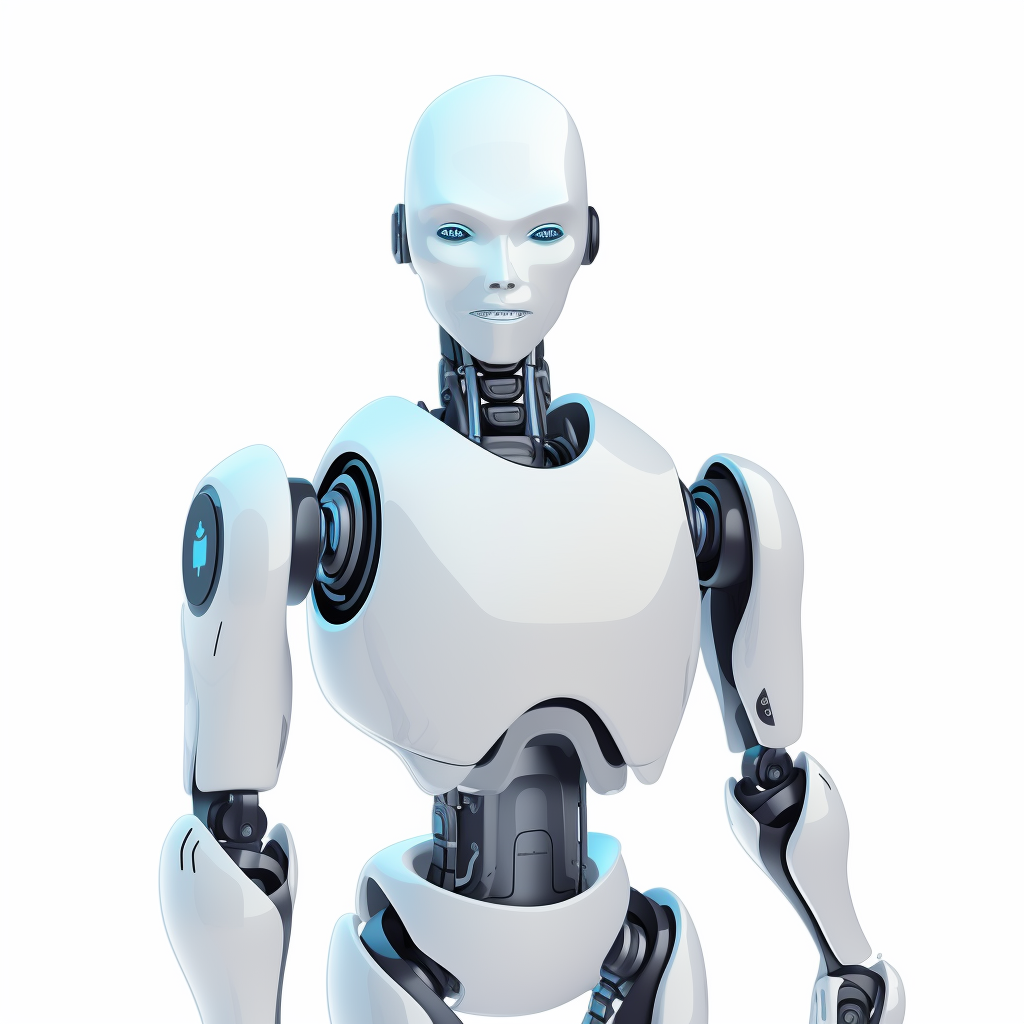 AI Presentation TitleHeadline/Company Name


—NameDate
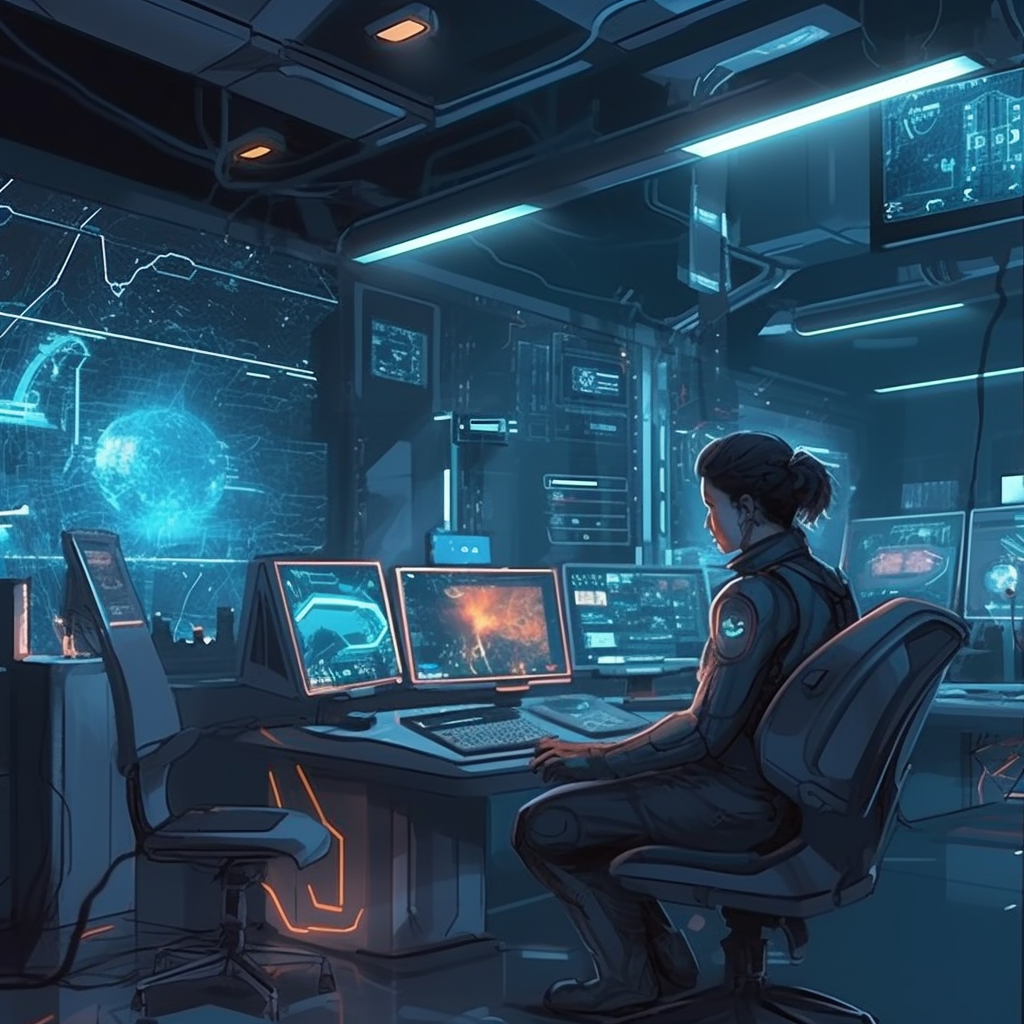 Slide — Insert Your Slide Title Here
Lorem Ipsum is simply dummy text of the printing and typesetting industry. 

Lorem Ipsum has been the industry's standard dummy text ever since the 1500s, when an unknown printer took a galley of type and scrambled it to make a type specimen book.

Lorem Ipsum has been the industry's standard dummy text ever since the 1500s, when an unknown printer took a galley of type and scrambled it to make a type specimen book.
Lorem Ipsum is simply dummy text of the printing and typesetting industry. 

Lorem Ipsum has been the industry's standard dummy text ever since the 1500s, when an unknown printer took a galley of type and scrambled it to make a type specimen book.

Lorem Ipsum has been the industry's standard dummy text ever since the 1500s, when an unknown printer took a galley of type and scrambled it to make a type specimen book.
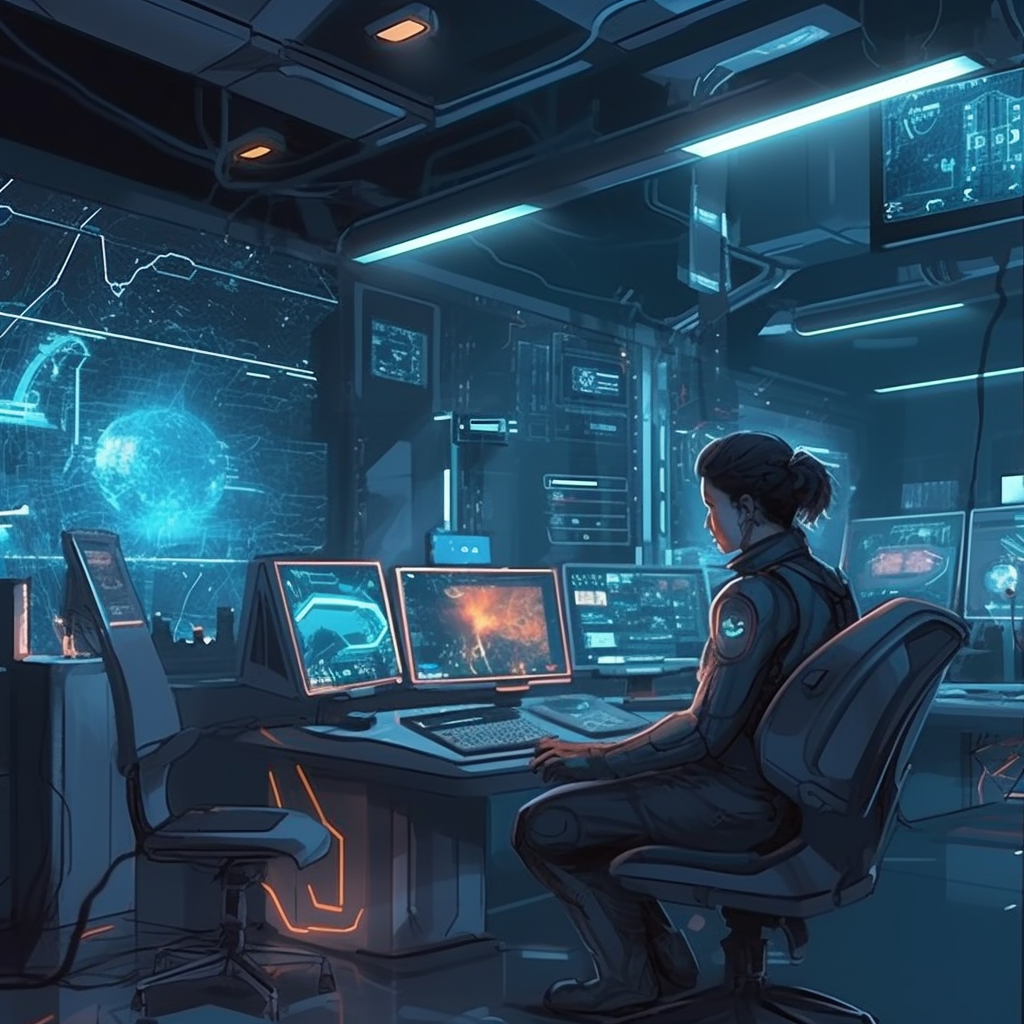 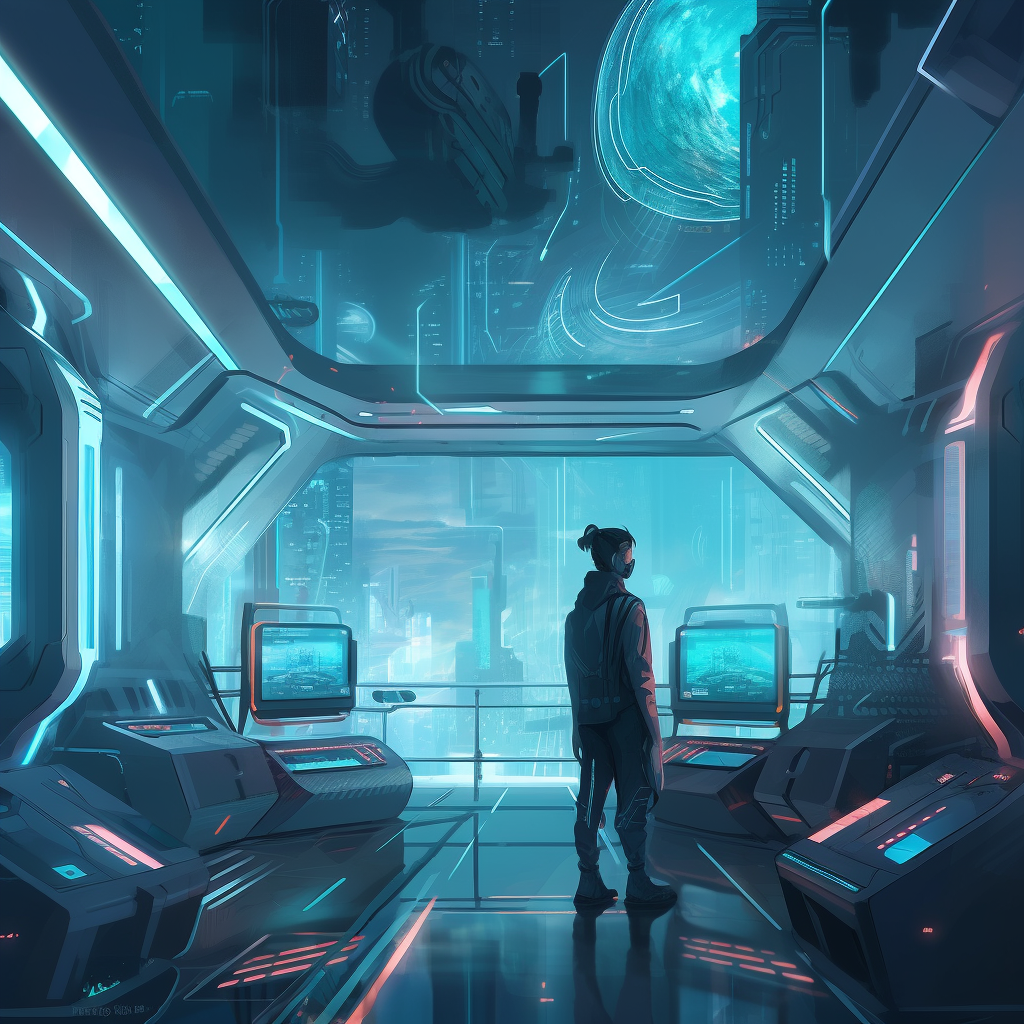 Lorem Ipsum is simply dummy text of the printing and typesetting industry. 

Lorem Ipsum has been the industry's standard dummy text ever since the 1500s, when an unknown printer took a galley off type and scrambled it to make a type specimen book.
Lorem Ipsum is simply dummy text of the printing and typesetting industry. 

Lorem Ipsum has been the industry's standard dummy text ever since the 1500s, when an unknown printer took a galley off type and scrambled it to make a type specimen book.
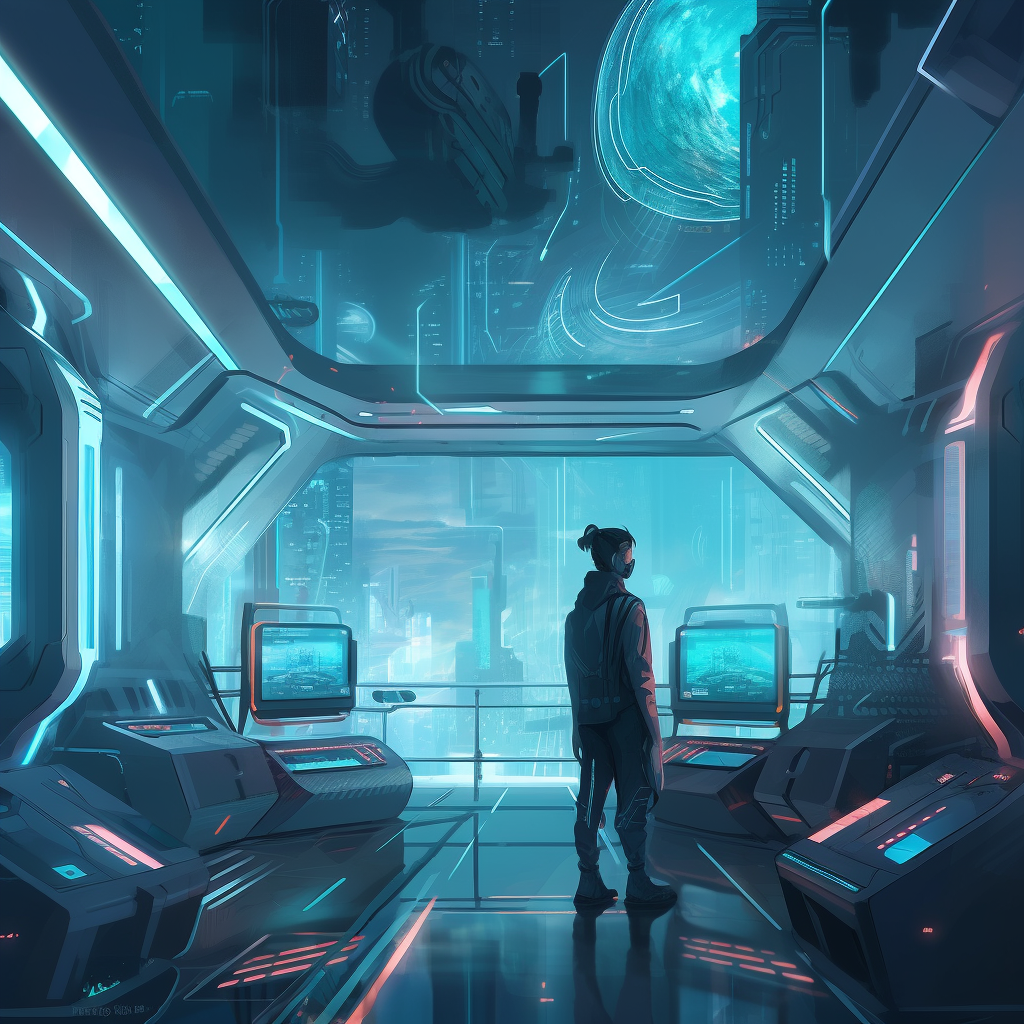 Slide — Insert Your Slide Title Here
Lorem Ipsum is simply dummy text of the printing and typesetting industry. 

Lorem Ipsum has been the industry's standard dummy text ever since the 1500s, when an unknown printer took a galley of type and scrambled it to make a type specimen book.

Lorem Ipsum has been the industry's standard dummy text ever since the 1500s, when an unknown printer took a galley of type and scrambled it to make a type specimen book.
Slide — Insert Your Slide Title Here
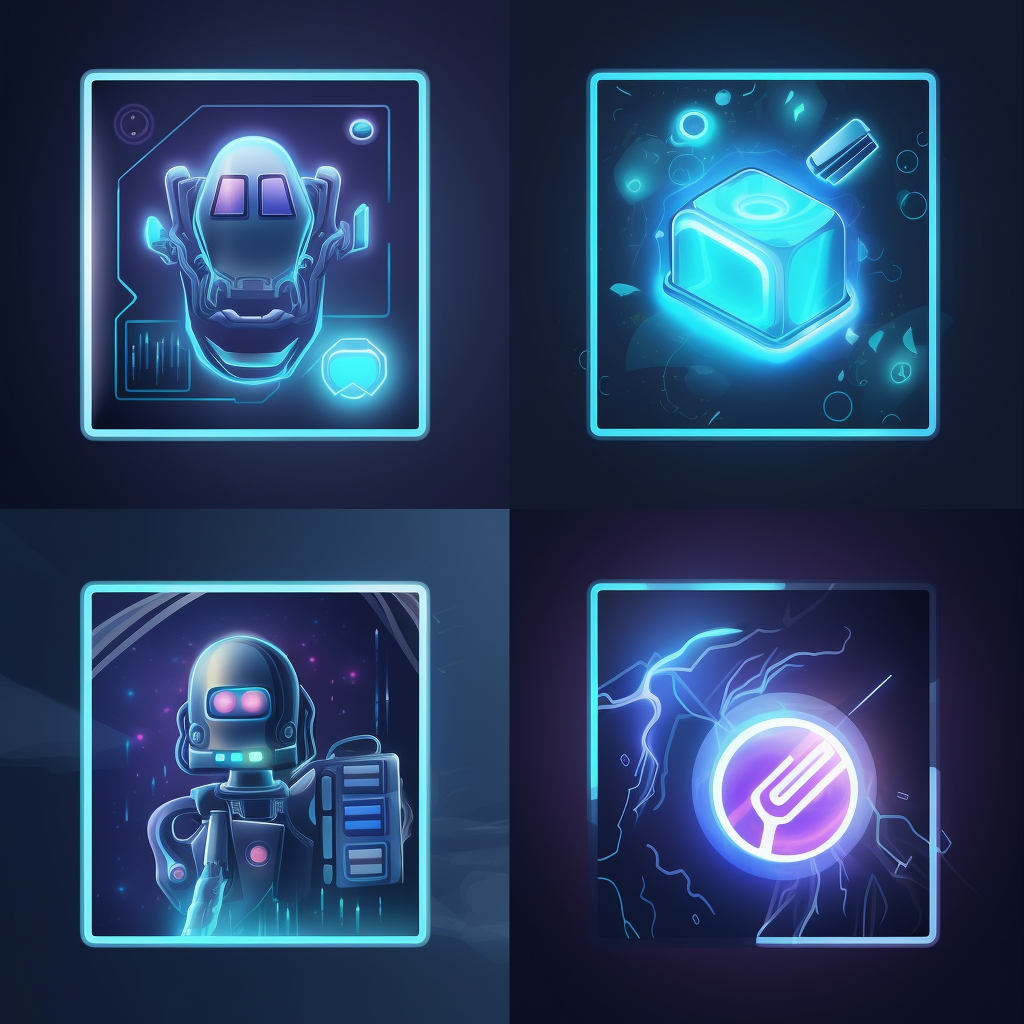 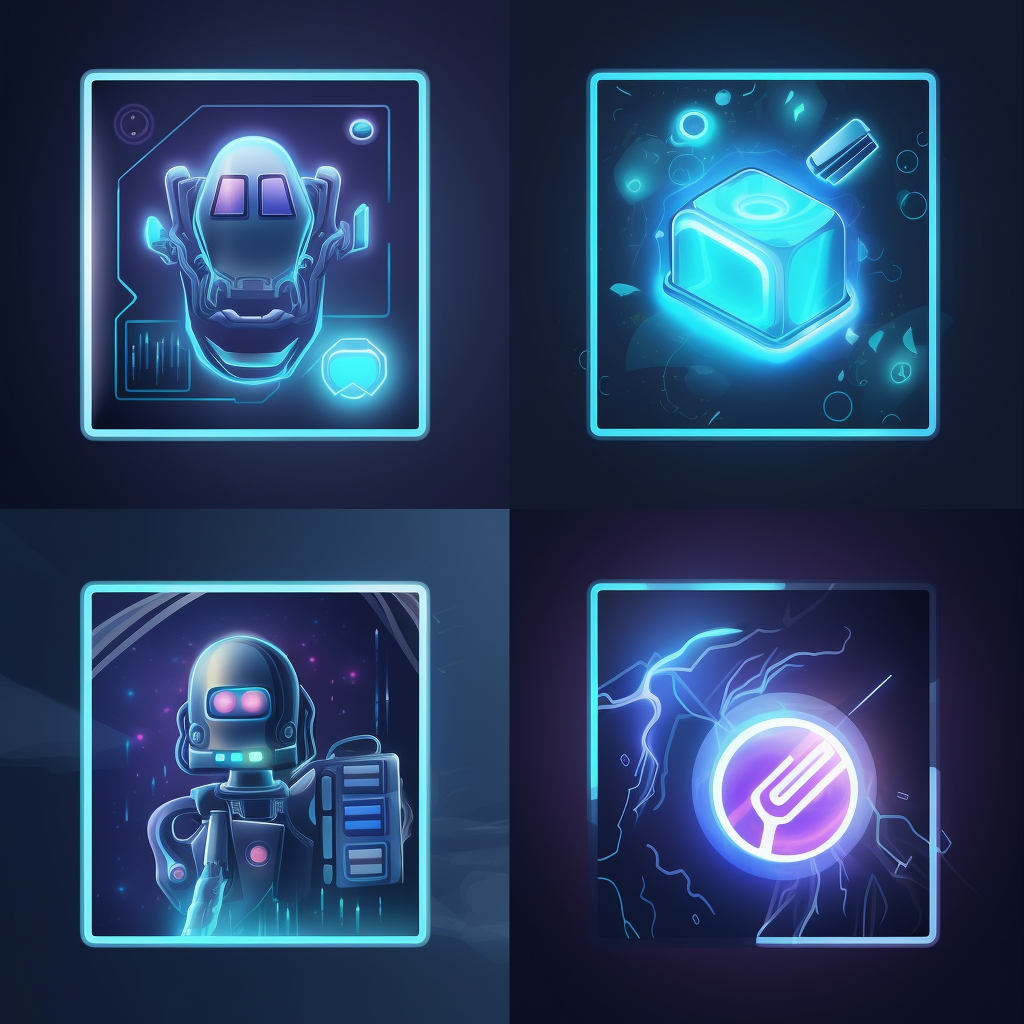 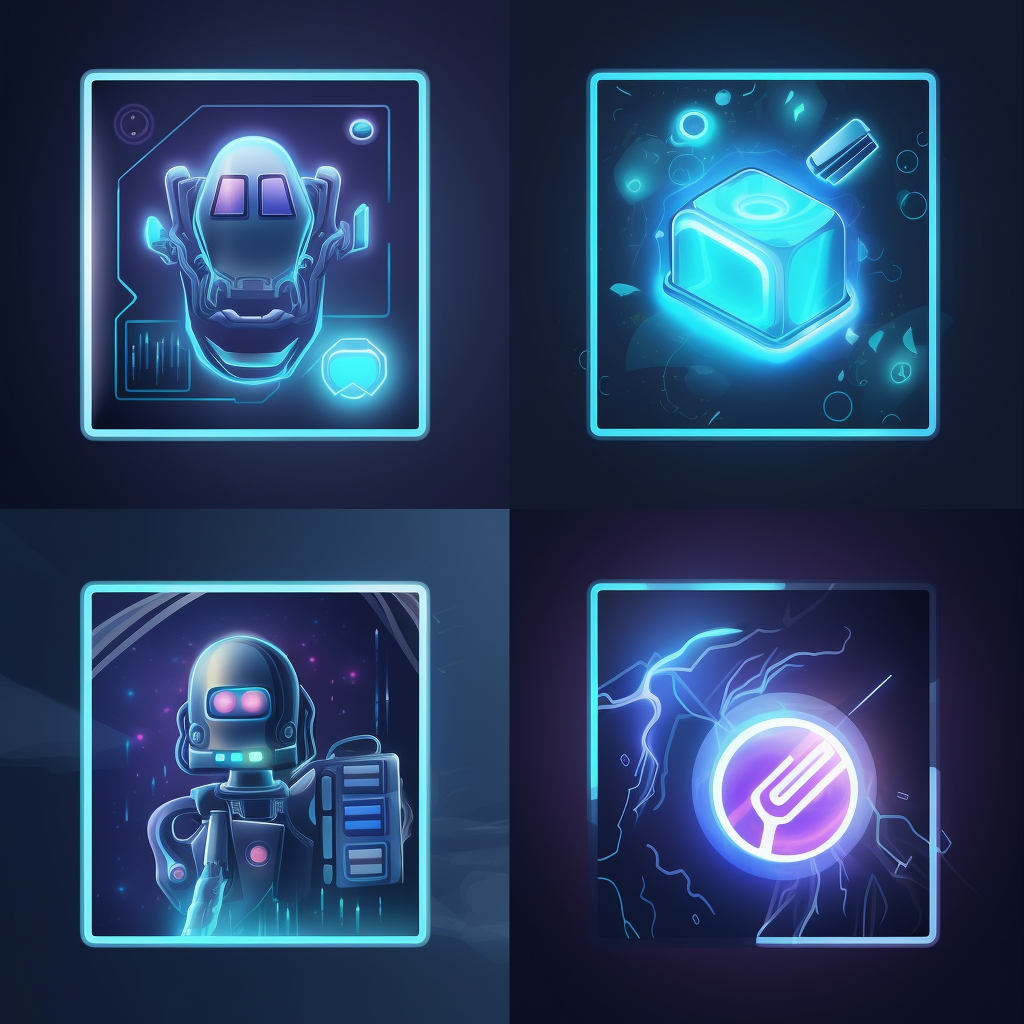 Title 1
Title 2
Title 3
Replace this section with a summary of the service/product you offer
Replace this section with a summary of the service/product you offer
Replace this section with a summary of the service/product you offer
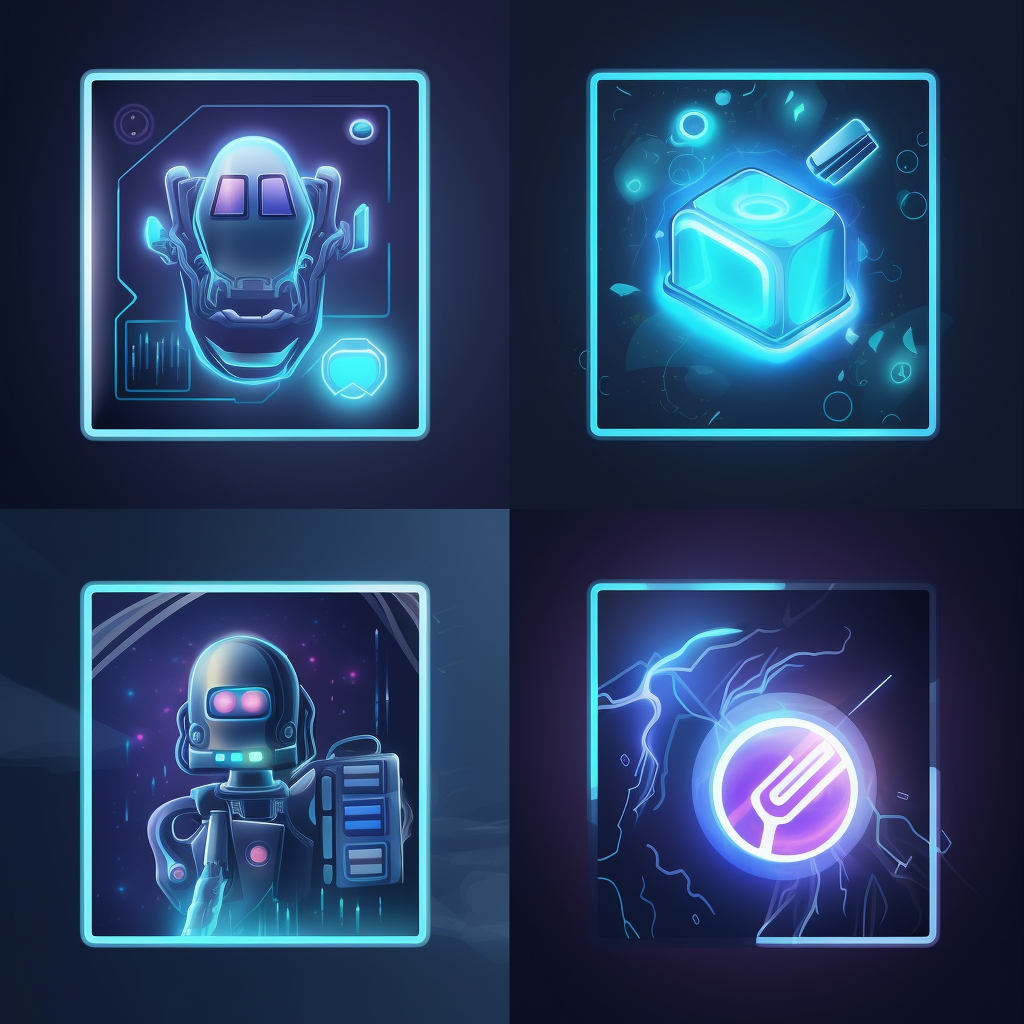 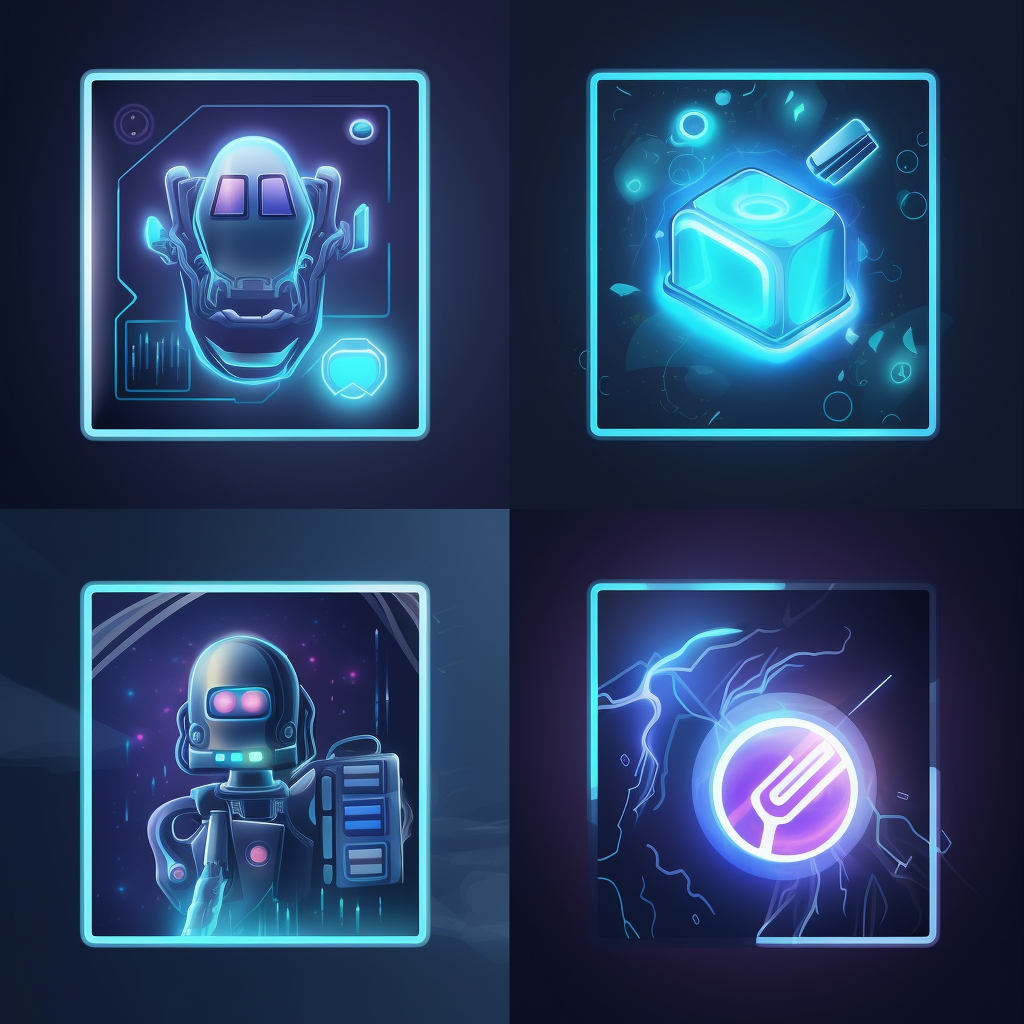 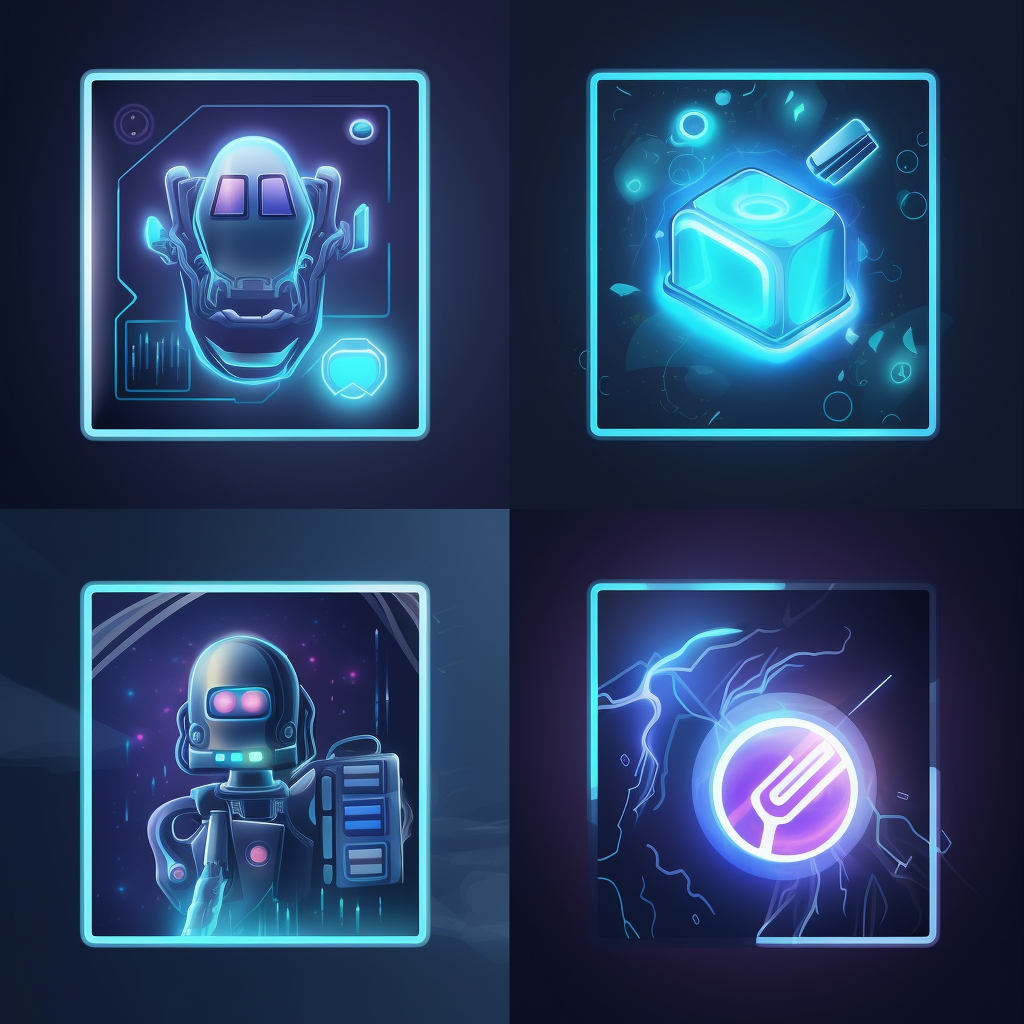 Lorem Ipsum is simply dummy text of the printing and typesetting industry. 

Lorem Ipsum has been the industry's standard dummy text ever since the 1500s, when an unknown printer took a galley of type and scrambled it to make a type specimen book.
Lorem Ipsum is simply dummy text of the printing and typesetting industry. 

Lorem Ipsum has been the industry's standard dummy text ever since the 1500s, when an unknown printer took a galley of type and scrambled it to make a type specimen book.
Lorem Ipsum is simply dummy text of the printing and typesetting industry. 

Lorem Ipsum has been the industry's standard dummy text ever since the 1500s, when an unknown printer took a galley of type and scrambled it to make a type specimen book.
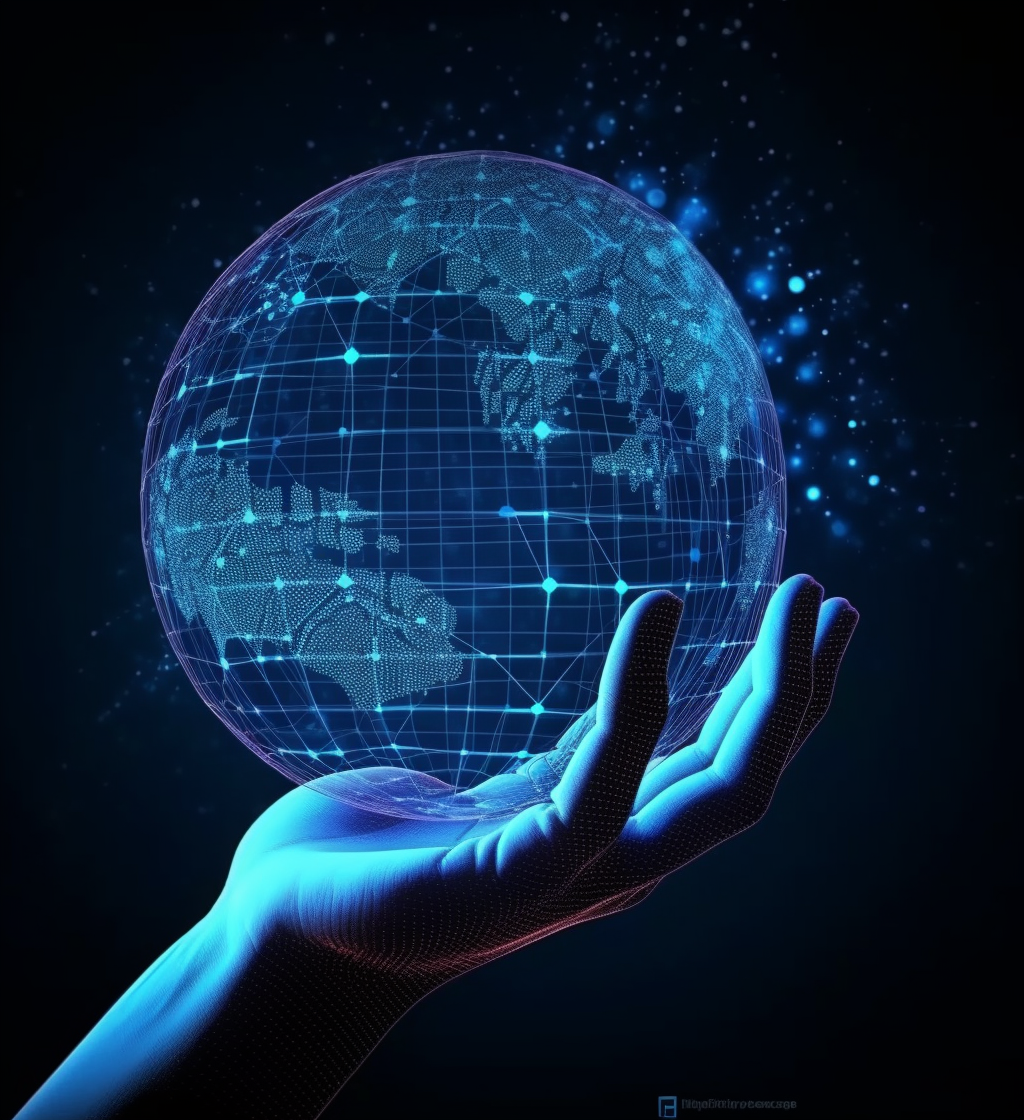 Slide — Insert Your Slide Title Here
Lorem Ipsum is simply dummy text of the printing and typesetting industry. 

Lorem Ipsum has been the industry's standard dummy text ever since the 1500s, when an unknown printer took a galley of type and scrambled it to make a type specimen book.

Lorem Ipsum has been the industry's standard dummy text ever since the 1500s, when an unknown printer took a galley of type and scrambled it to make a type specimen book.
# 1
Step # 1 is about x, y and z
# 2
Step # 1 is about x, y and z
# 3
Step # 1 is about x, y and z
1
2
3
Slide — Insert Your Slide Title Here
Use these rounded shapes to introduce processes, steps, or strategies.
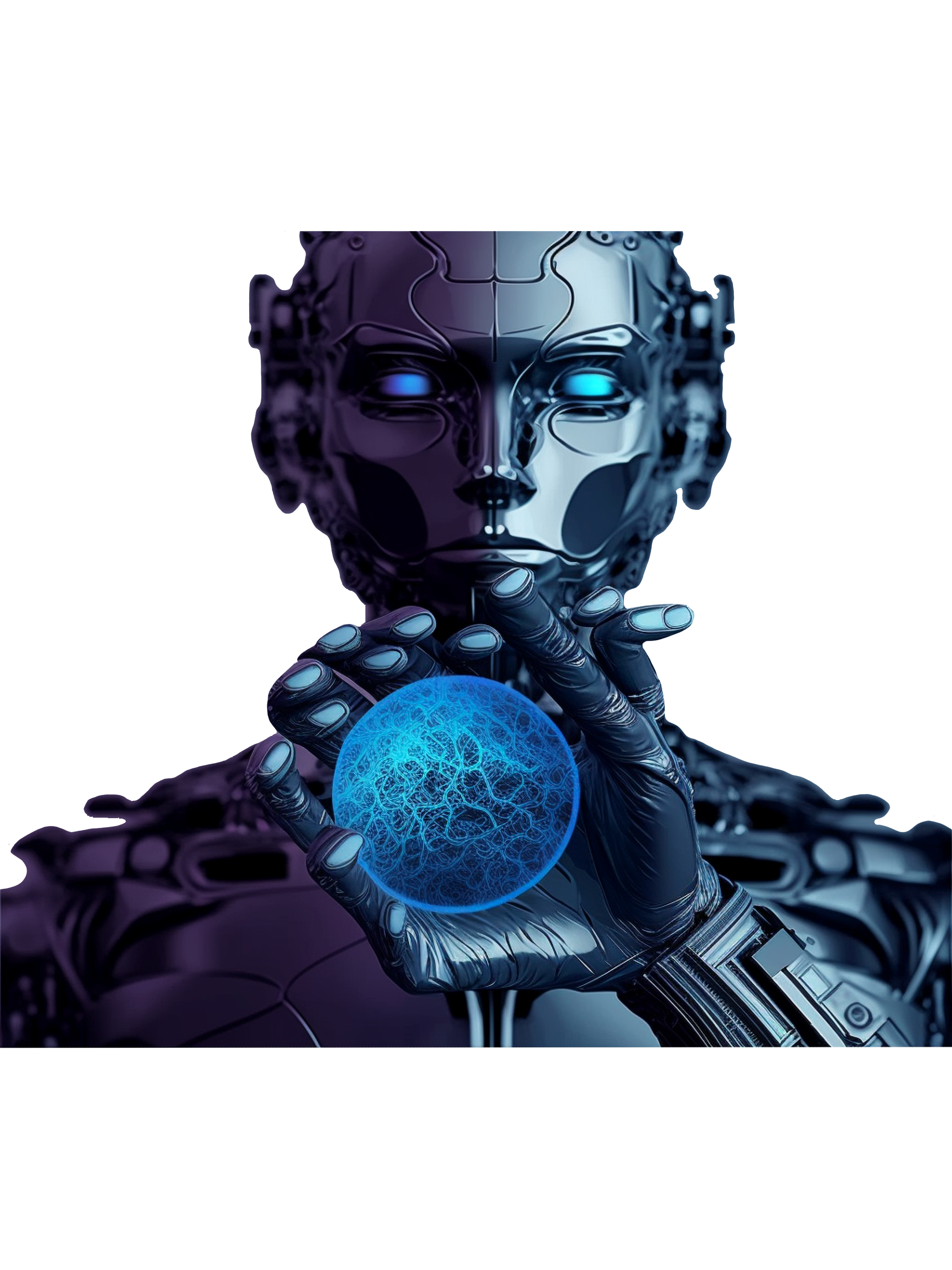 Thank you.